Mata Atlântica
Giovanna
Animais da Mata Atlântica
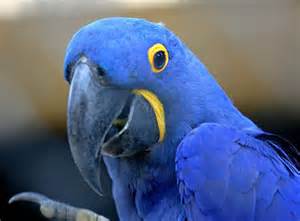 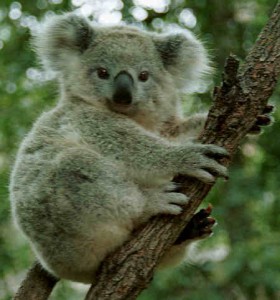 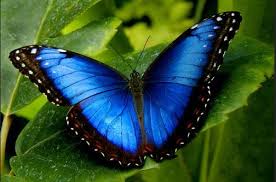 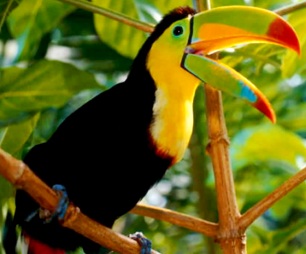 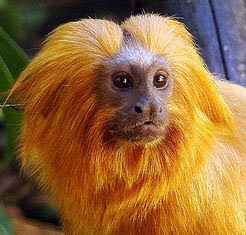 Comidas Típicas
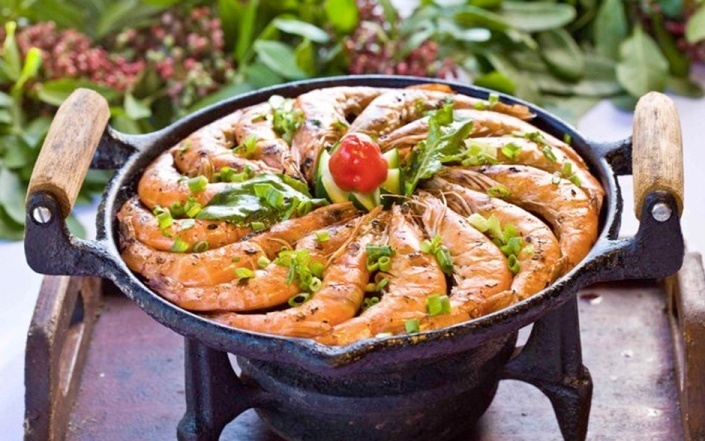 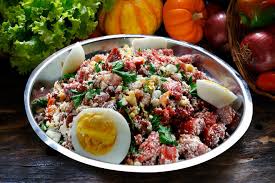 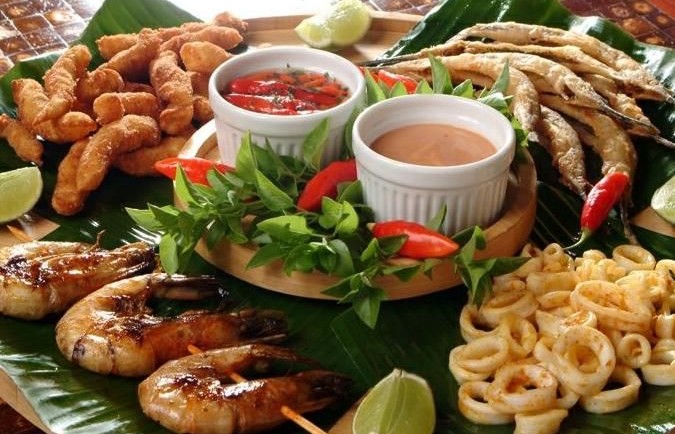 Fotos de árvores da Mata Atlântica
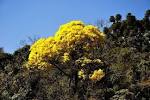 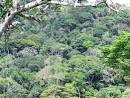 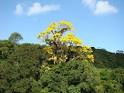 Animais fofos
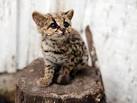 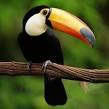 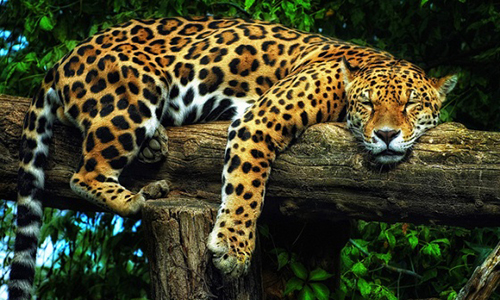 E mais comidas da Mata Atlântica
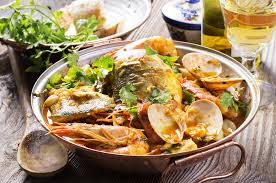 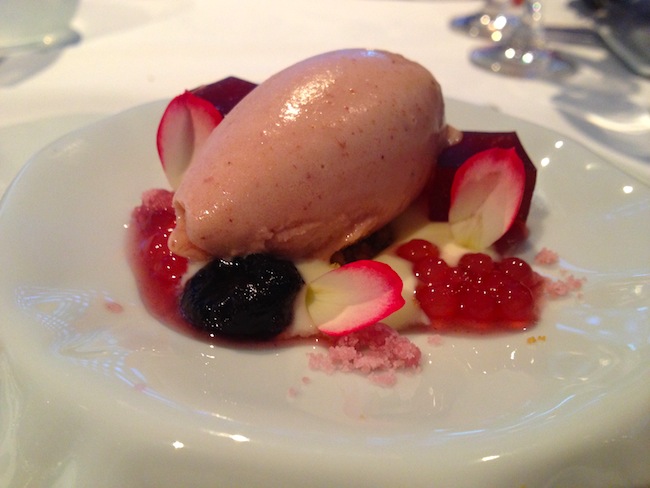 Fotos do pau-brasil
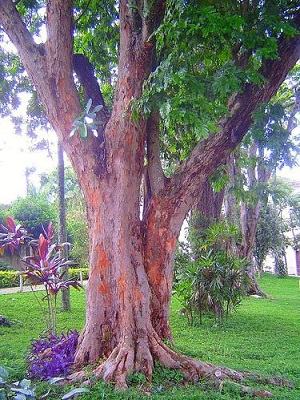 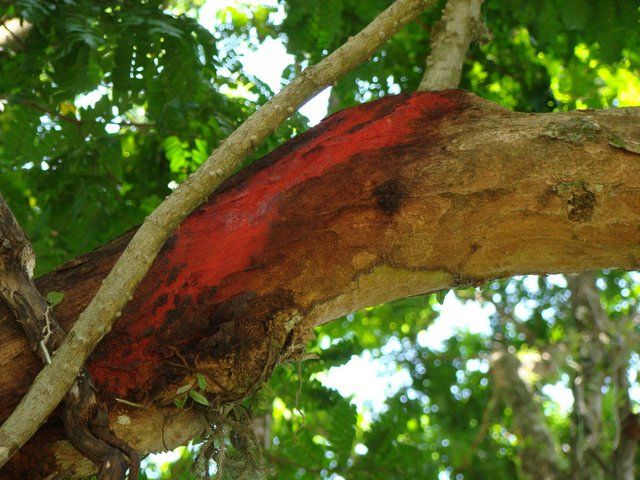 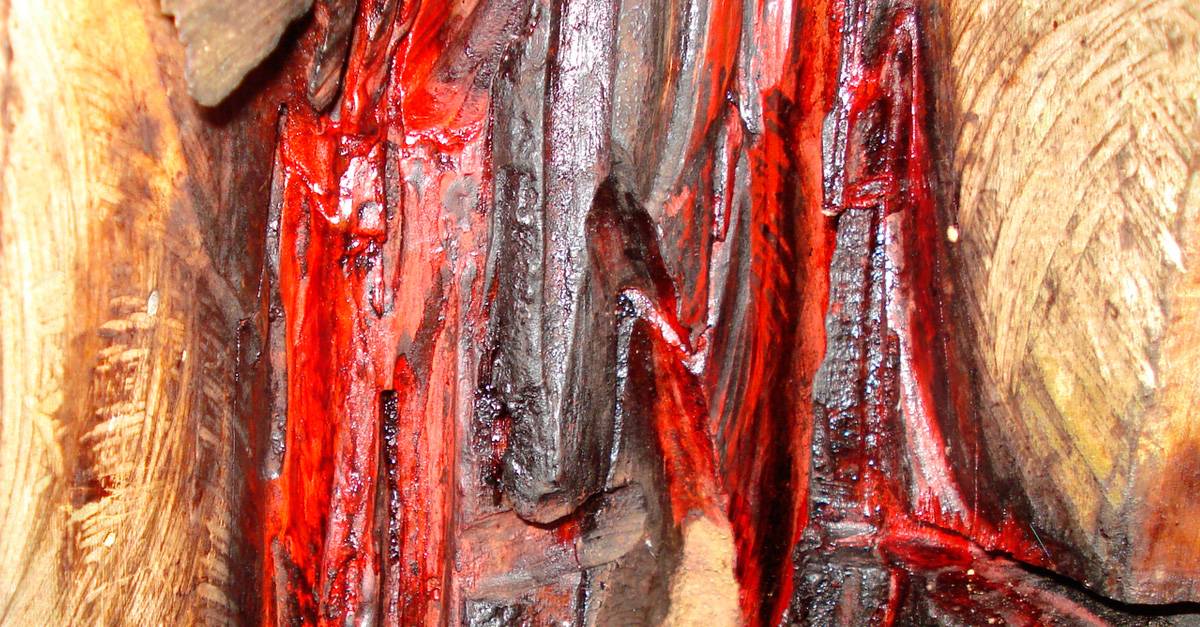 Mais comidas da Mata Atlântica
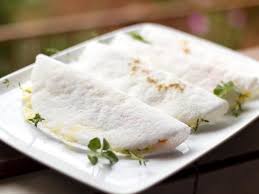 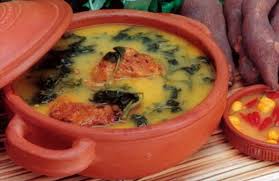 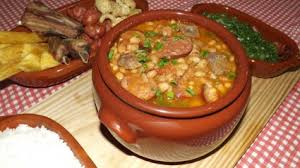 Flores
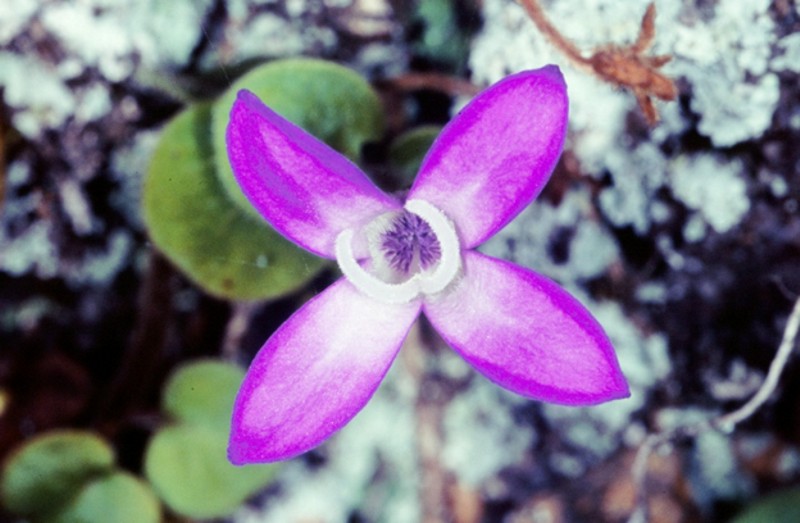 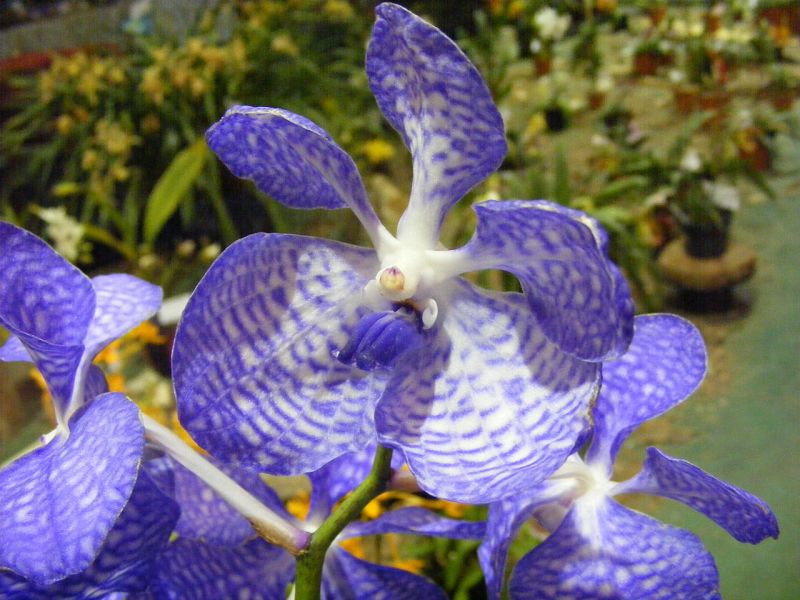 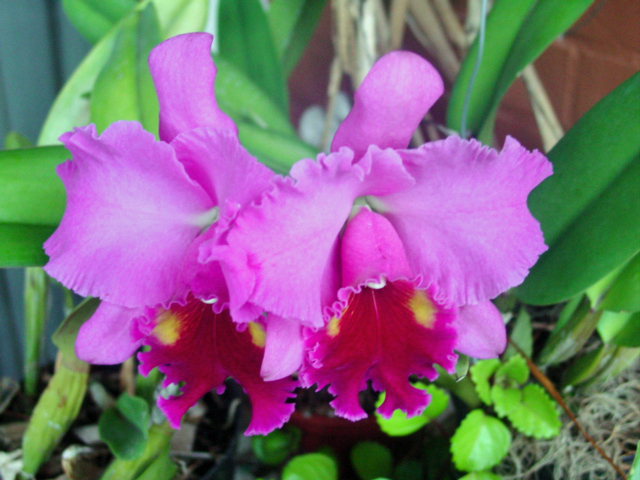 Frutas
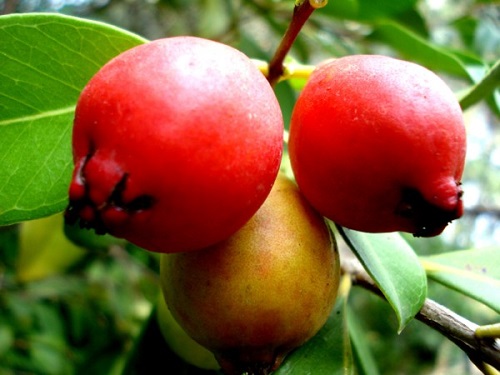 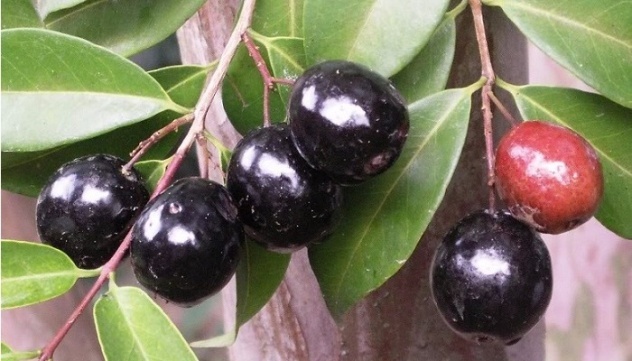 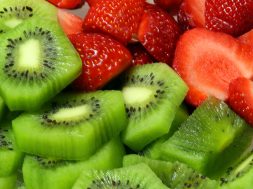 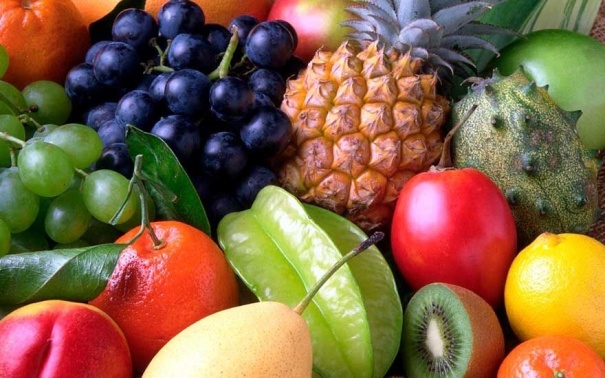 A Mata Atlântica vem sendo devastada desde 1500 com a chegada dos portuguesesJá cobriu cerca de 12% e hoje restam apenas 7% da sua mata original.Como podem ver devido o desmatamento, as queimadas e as construções, as matas estão devastadas.